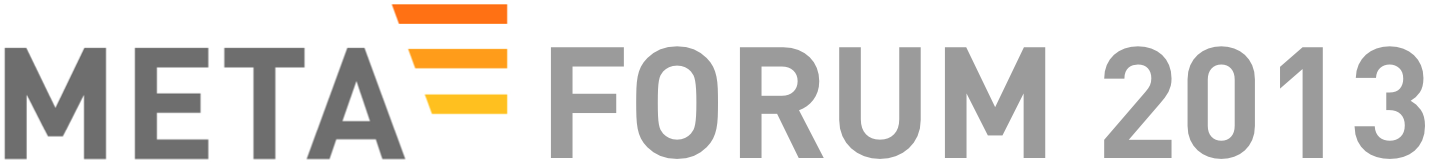 Session:
Technologies for the Multilingual Web
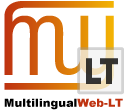 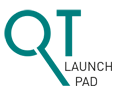 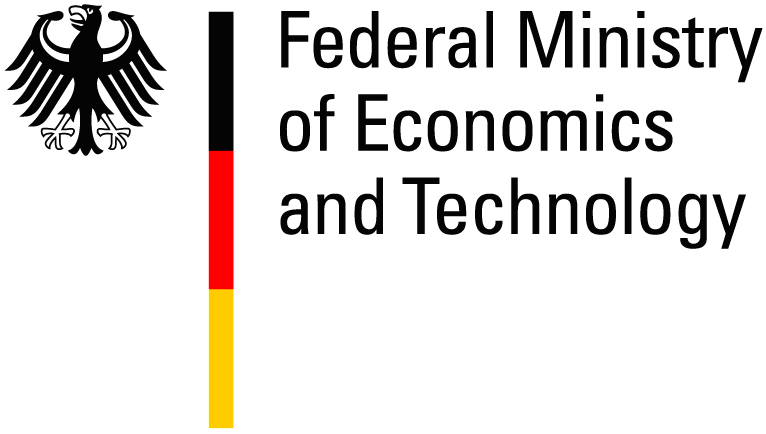 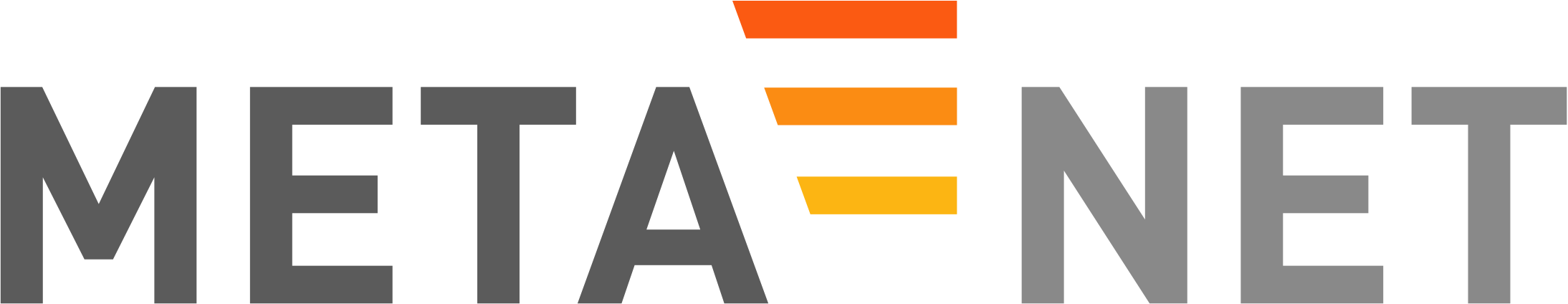 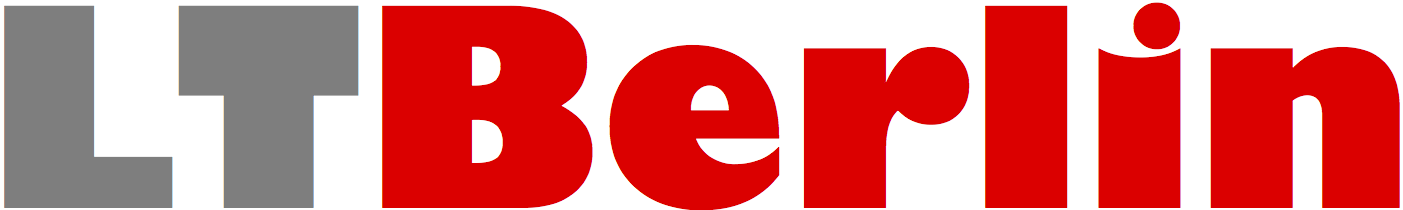 [Speaker Notes: This session will introduce you to technologies for the Multilingual Web. Many people are working in this area – so don’t be surprised to see many faces on the stage. The first presentation will be by Christian Lieske (SAP). He is a long term contributor to the MultilingualWeb community and will give a 5 minute introduction to the main multilingual technology covered in this session: Internationalization Tag set (ITS) 2.0]
Introduction“Technologies for the Multilingual Web”&ITS 2.0 – Bird’s Eye View
Felix Sasaki (DFKI, W3C), Christian Lieske (SAP AG)
2
Multilingual Content
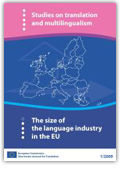 3
[Speaker Notes: Study on the size of the language industry in the EU: http://bookshop.europa.eu/is-bin/INTERSHOP.enfinity/WFS/EU-Bookshop-Site/en_GB/-/EUR/ViewPublication-Start?PublicationKey=HC8009985]
Multilingual Web
4
Multilingual Content Processing
5
Bird‘s Eye View - Multilingual Content with W3C ITS 2.0 (1/2)
http://www.w3.org/TR/its20/
6
Bird‘s Eye View - Multilingual Content with W3C ITS 2.0 (2/2)
http://www.w3.org/TR/mlw-metadata-us-impl/
7
Opportunities to assist and use
8